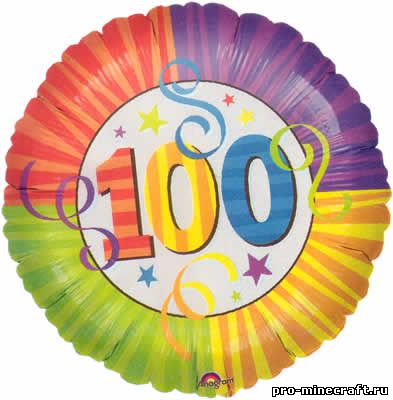 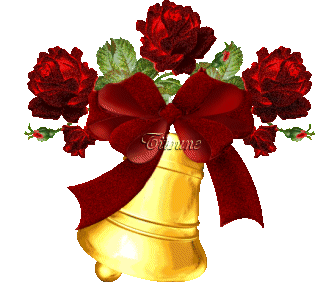 Моя школа – моя гордость!
Муниципальное бюджетное учреждение
 «Бакланская средняя общеобразовательная школа»
Школа сегодня
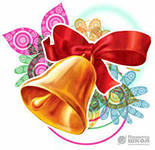 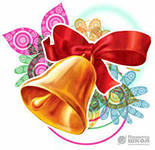 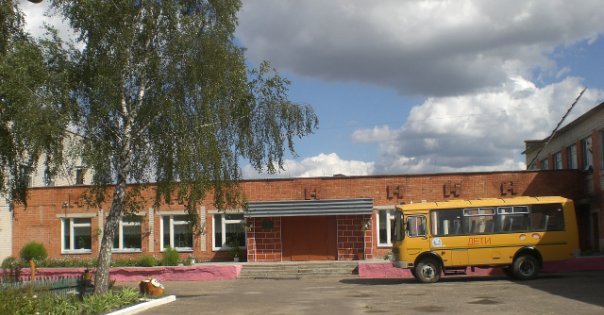 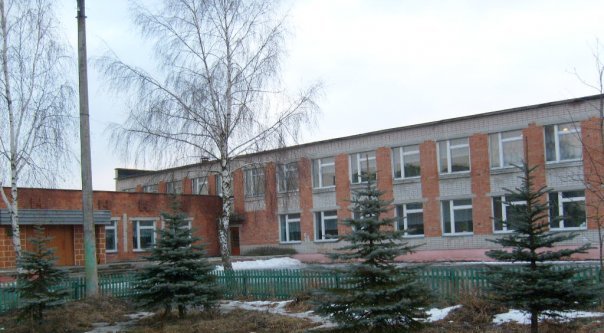 Гимн школы  1.Годы учебы школьной,                                                                                                                           Экскурсий ярких и каникул звонких, Истин краеугольных,Высокой дружбы, первых клятв влюбленных!Мы ценим силу знанияИ учим все задания.Мы все любимые, неповторимые,Так говорят учителя.Припев:Нам нет преград, и все пути открыты.Мы рождены вершины покорять.И с педагогами, умными, строгими,Будем всегда трудиться и побеждать!
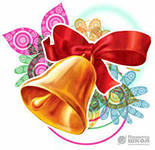 2.100 лет у нас в БакланиСтоит дворец наук и спорта, чтобыШкола уже сегодняДала рекорды самой высшей пробы.В успехе мы уверены,И сил у нас не меряно.Мы все любимые, неповторимые,Так говорят учителя. Припев:Нам нет преград, и все пути открыты.Мы рождены вершины покорять.И с педагогами, умными, строгими,Будем всегда трудиться и побеждать!
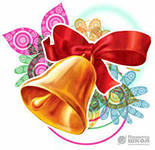 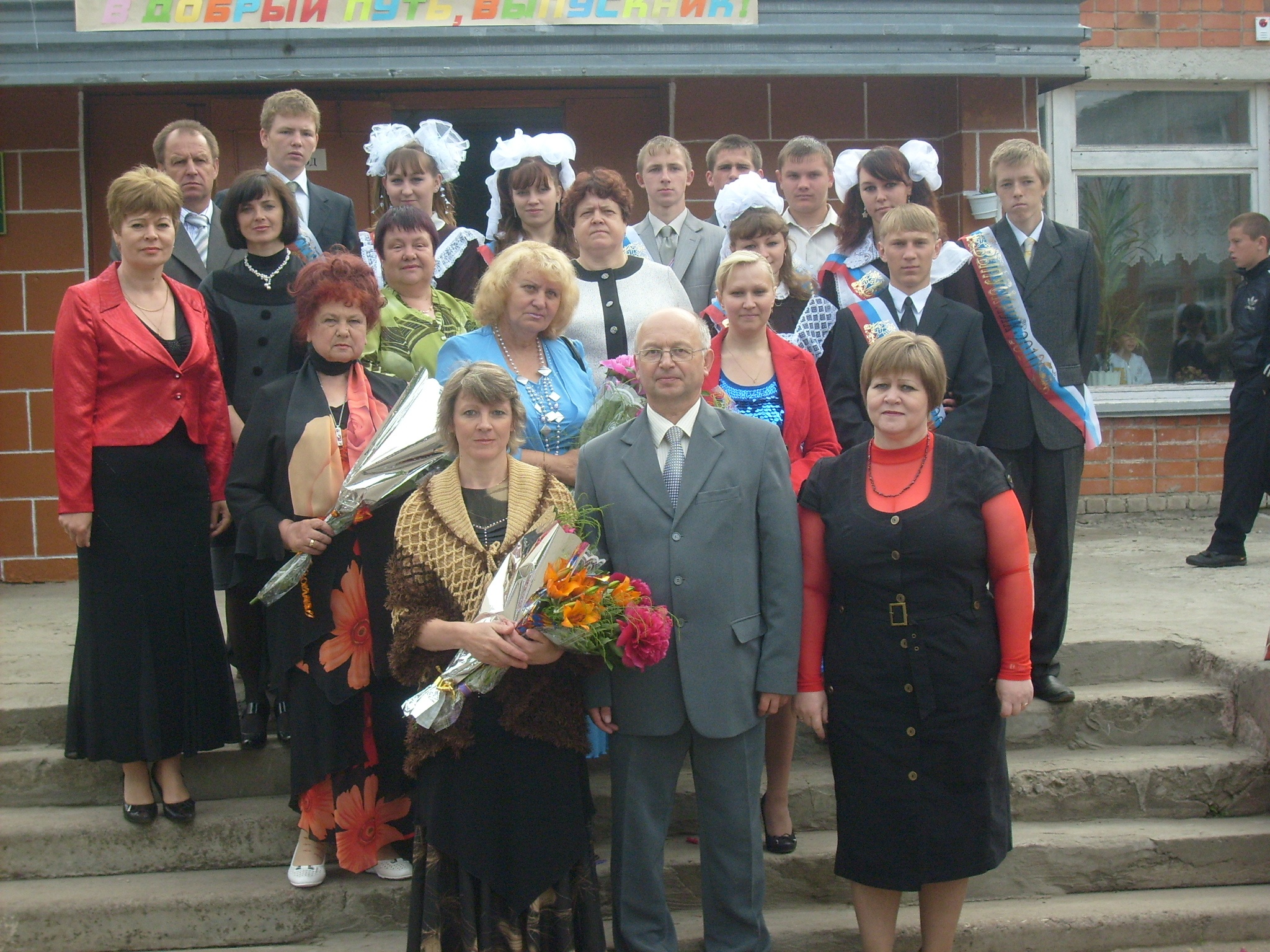 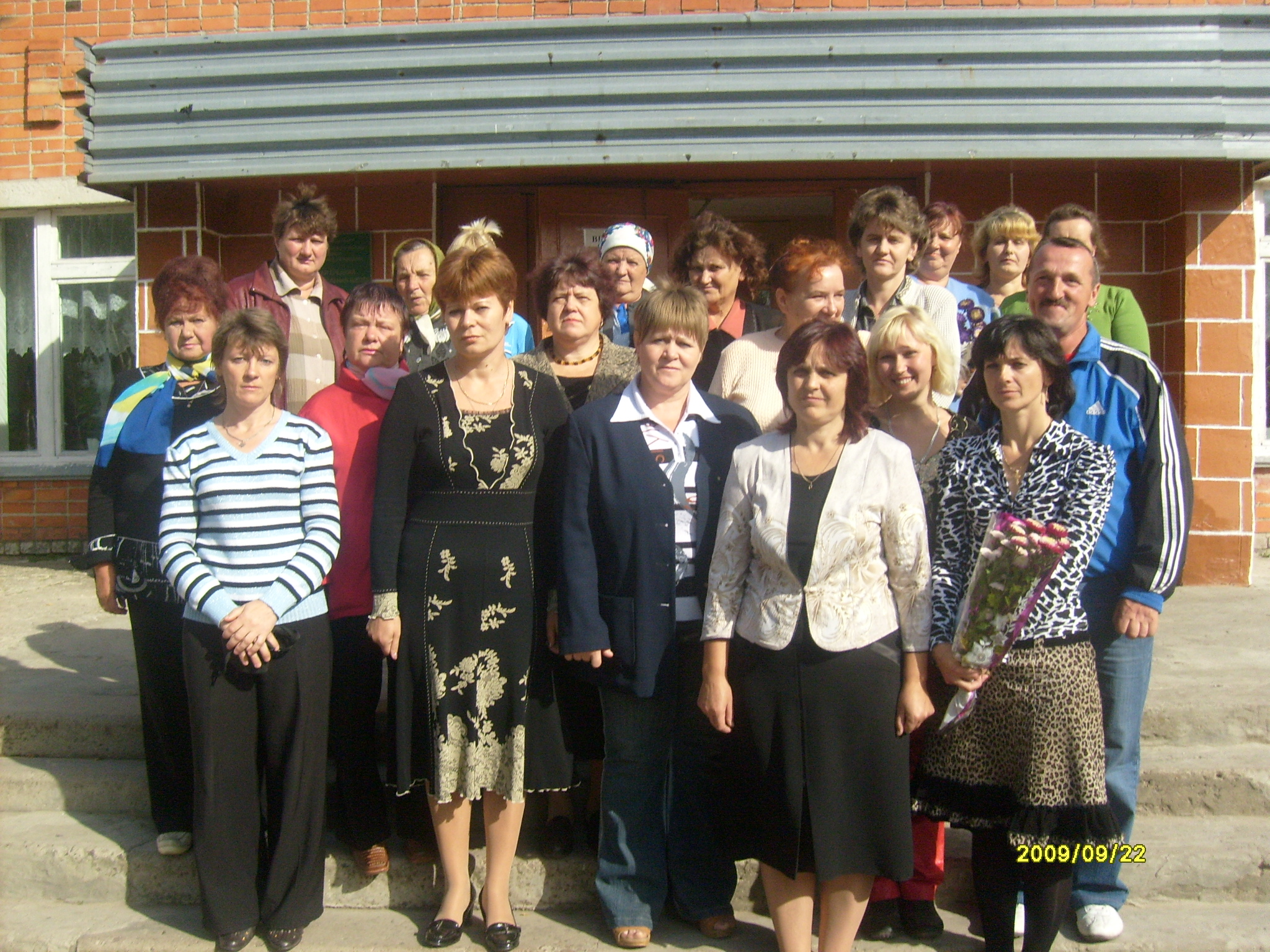 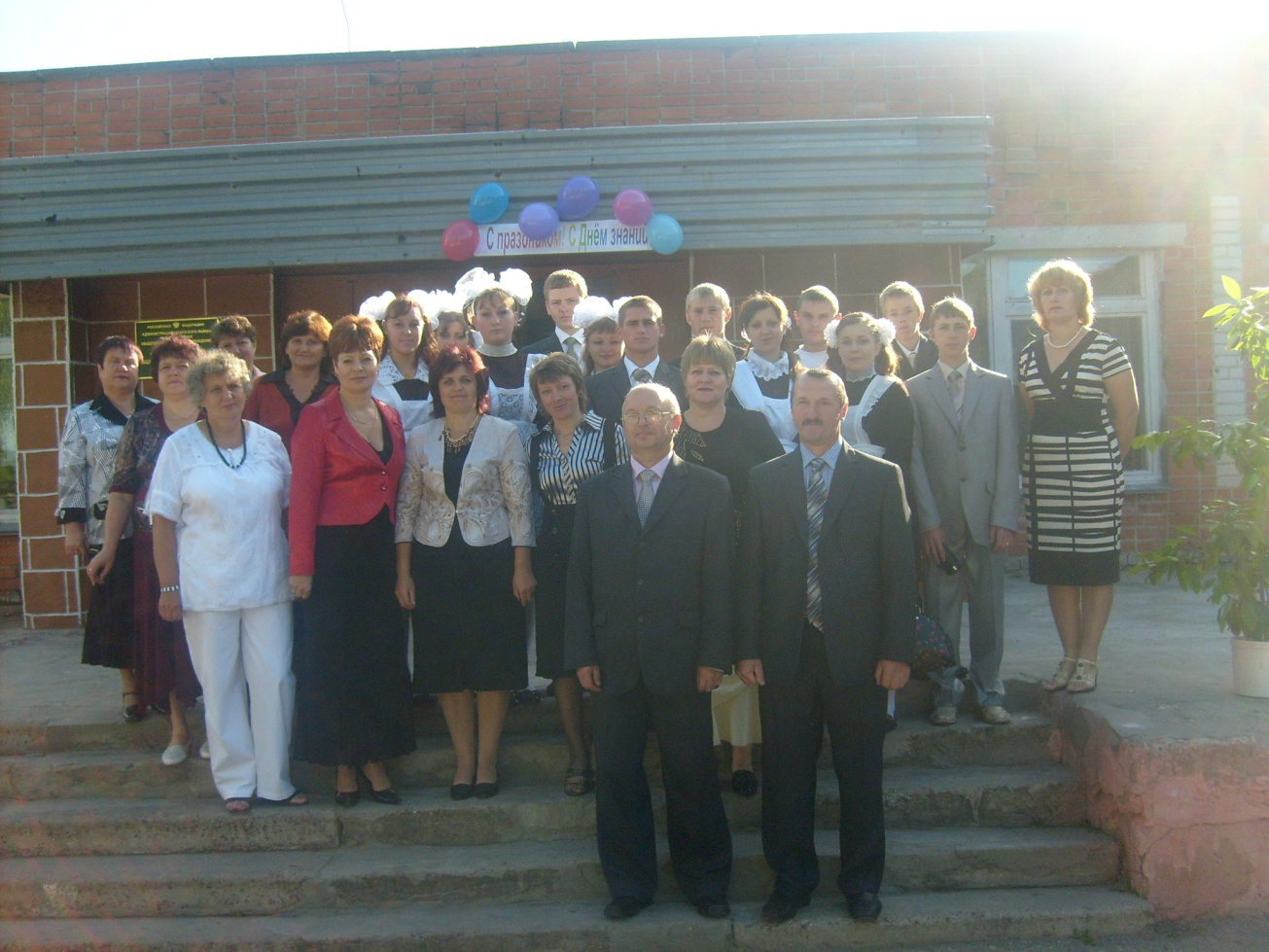 ____ ______
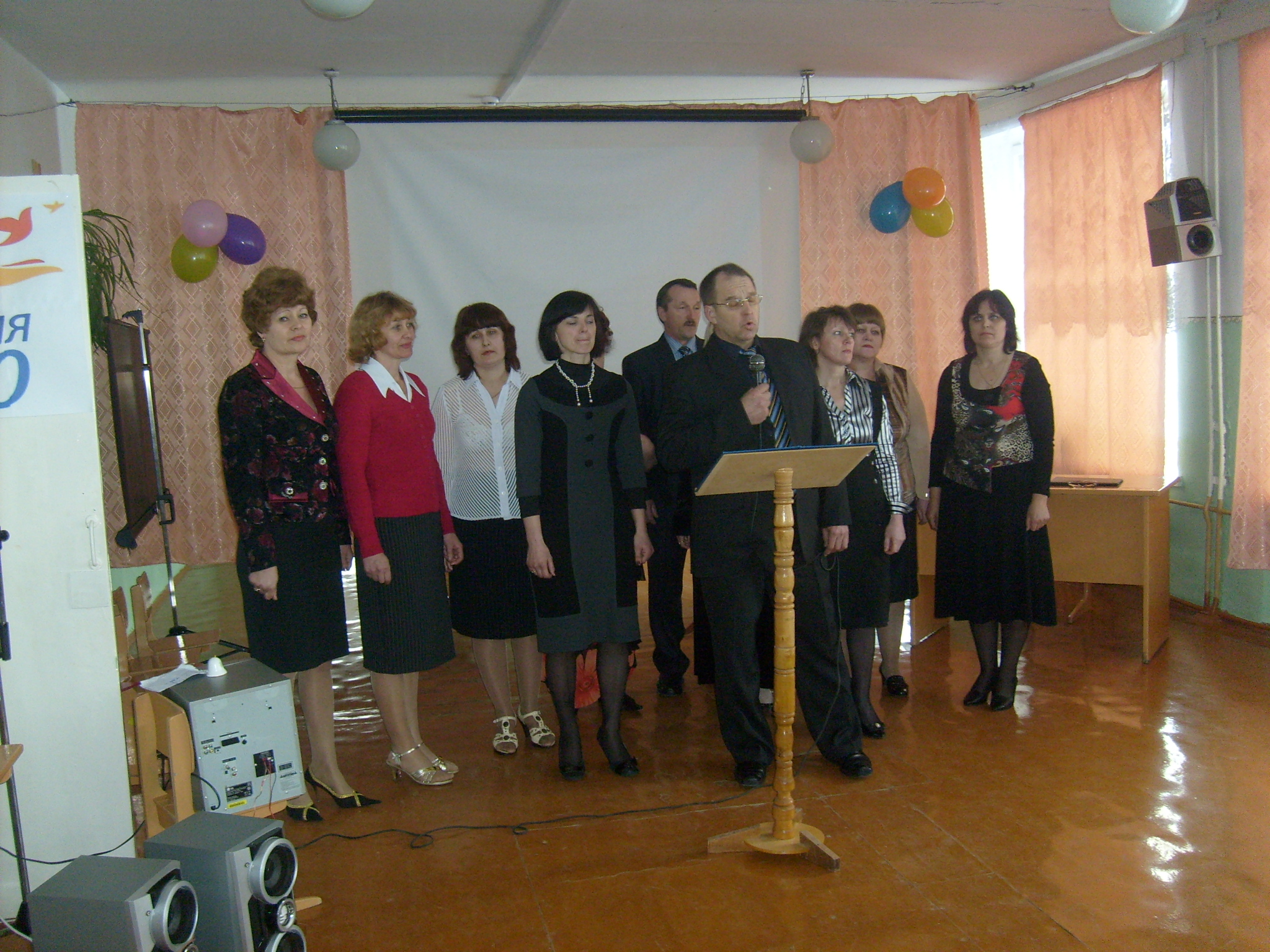 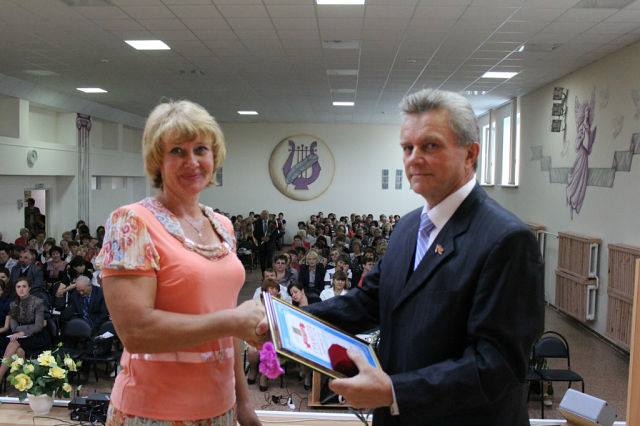 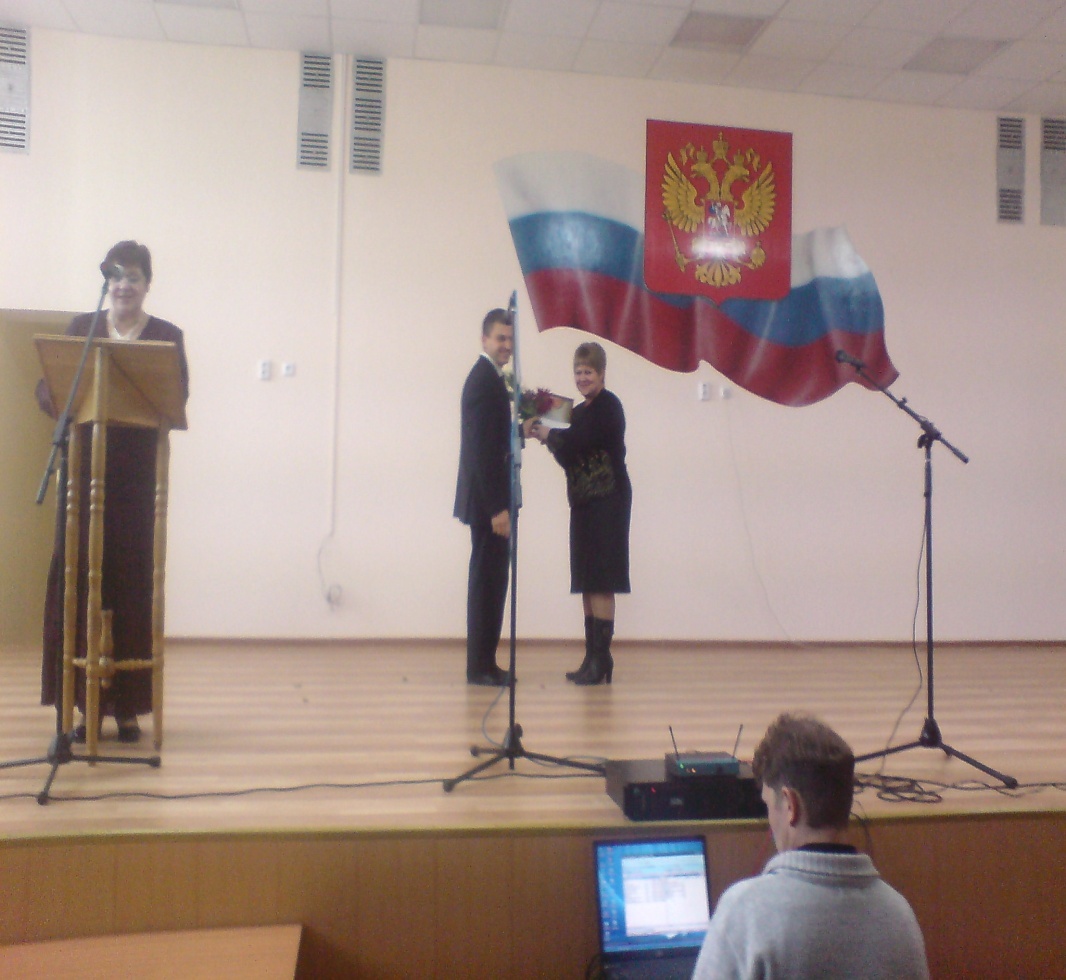 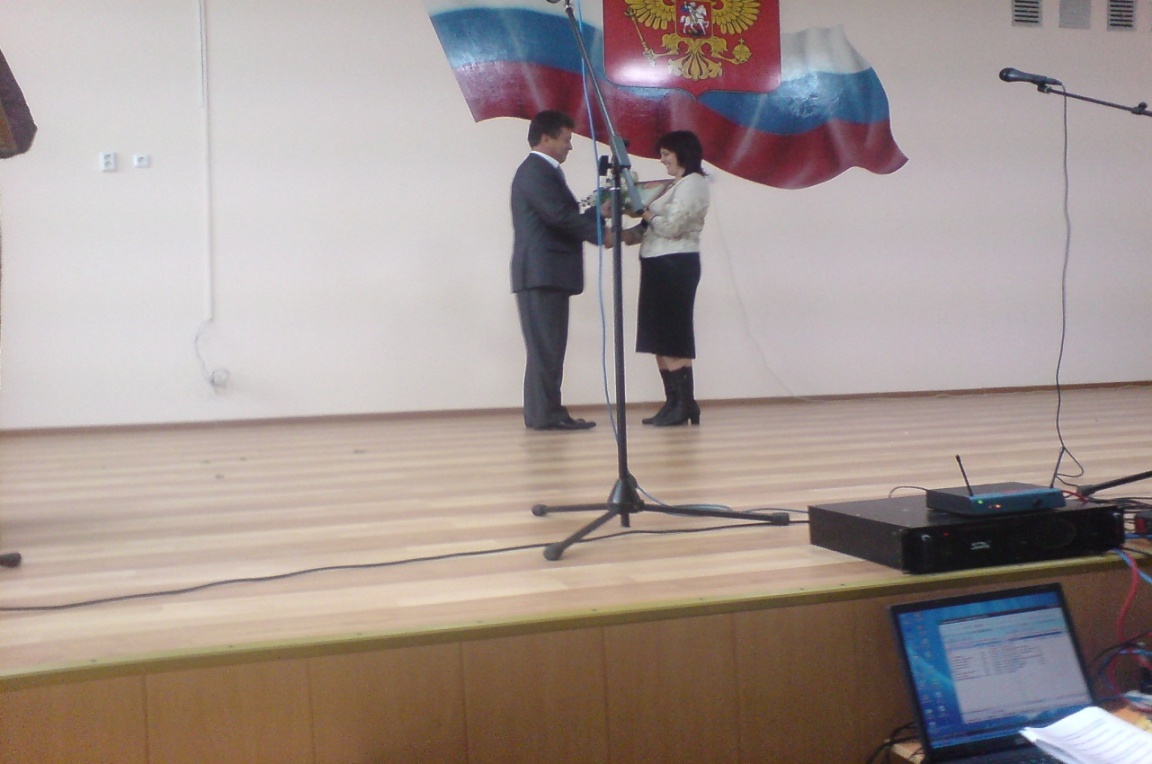 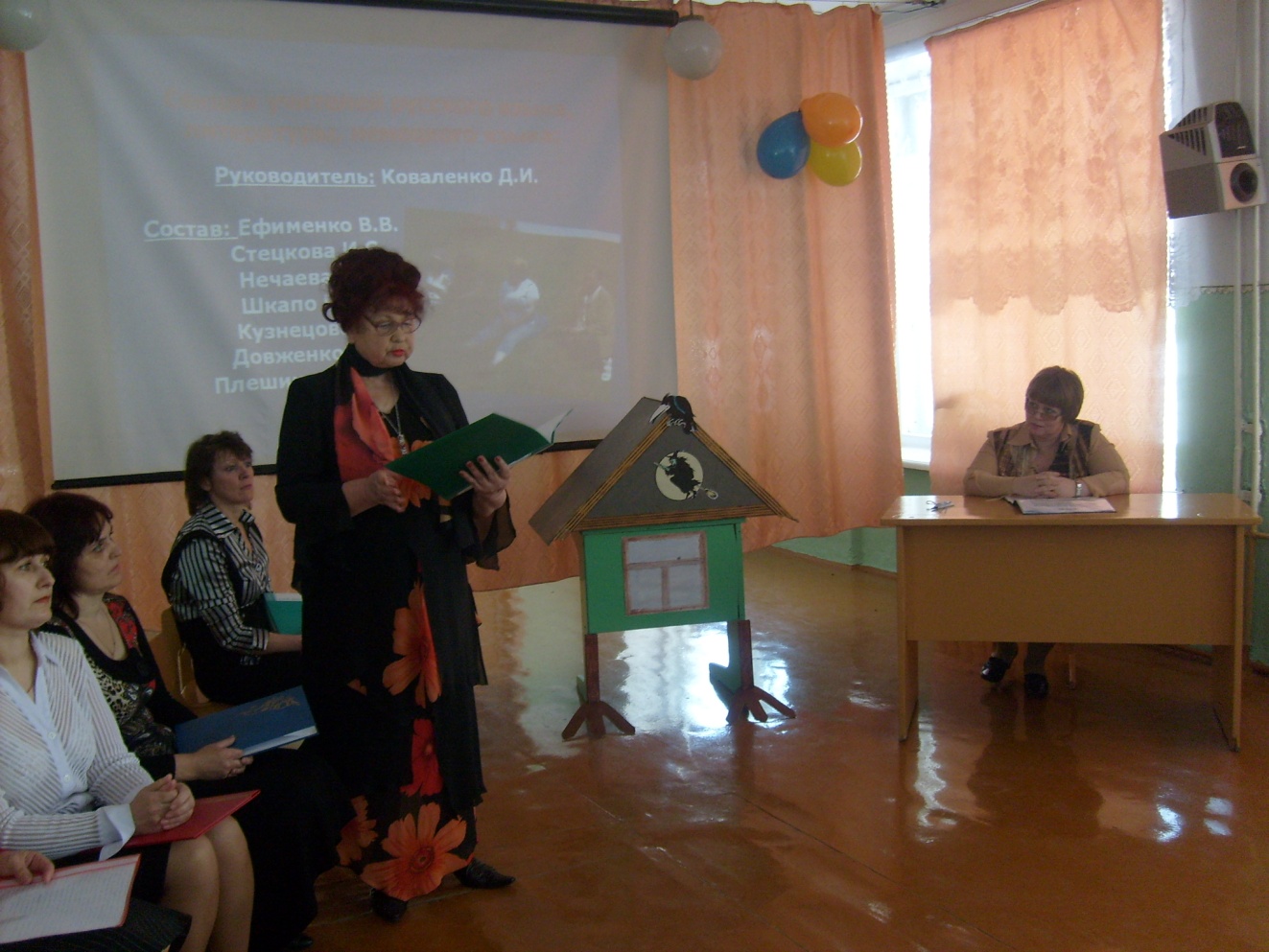 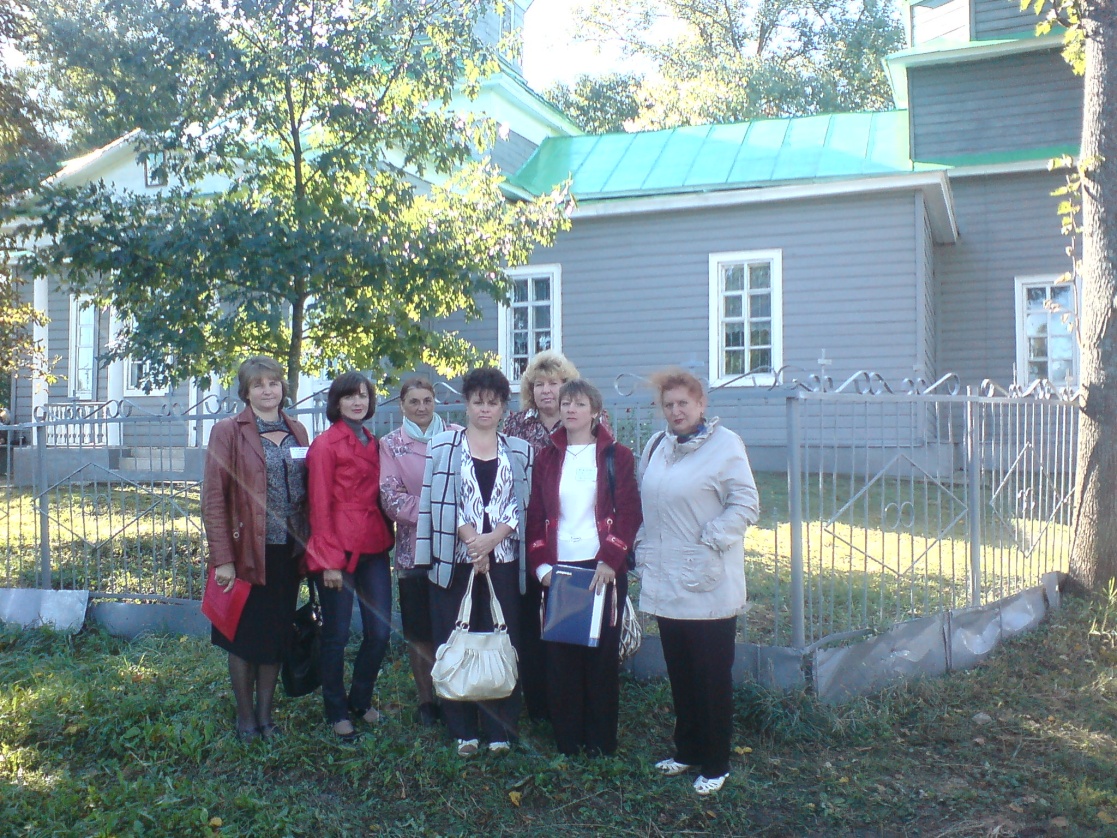 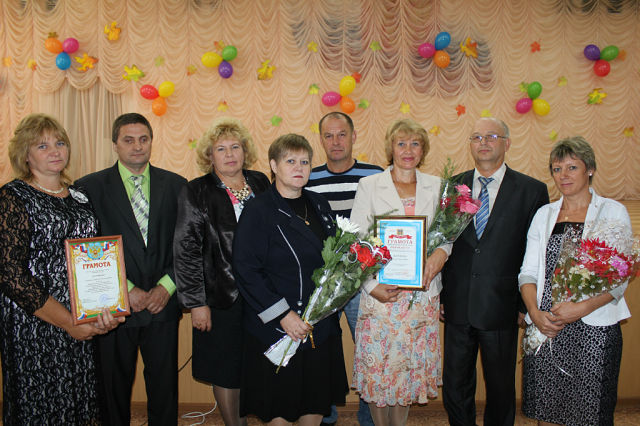 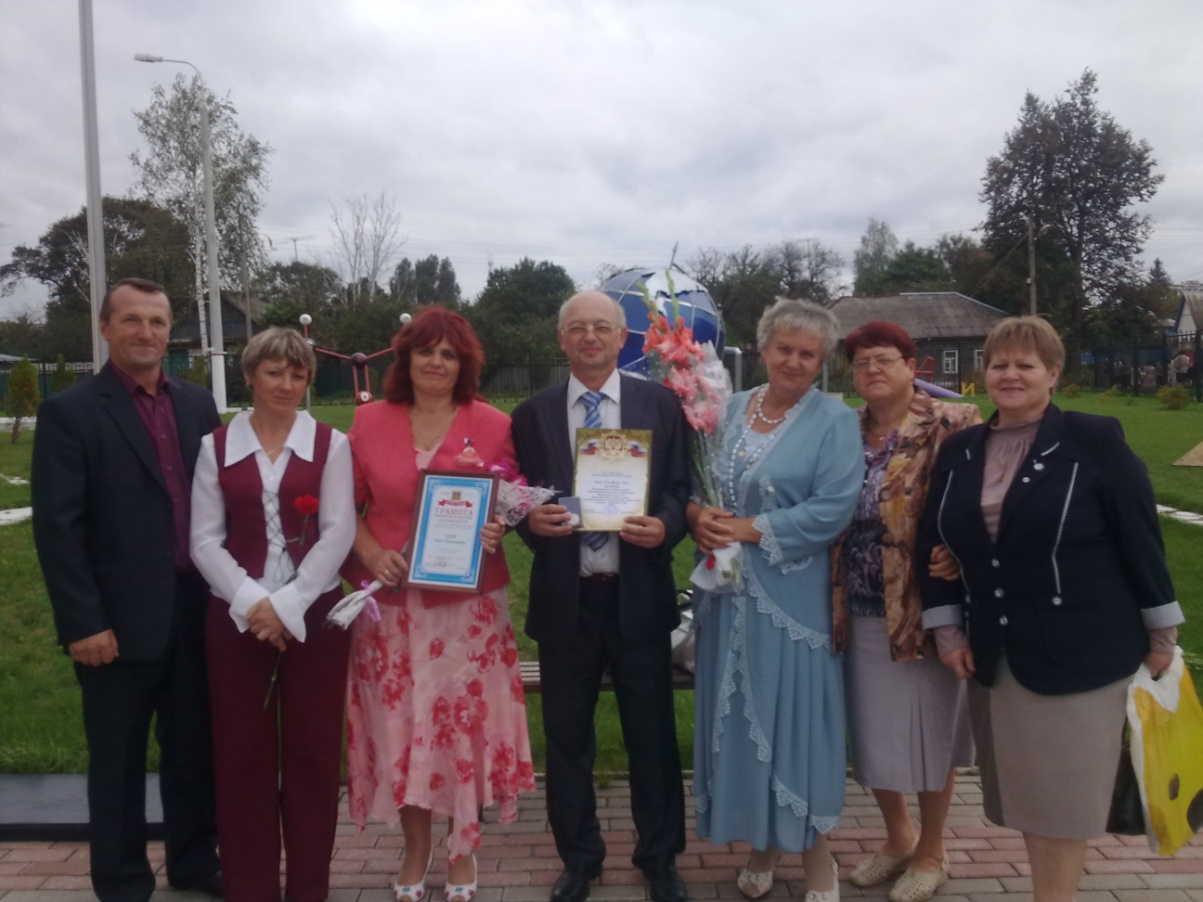 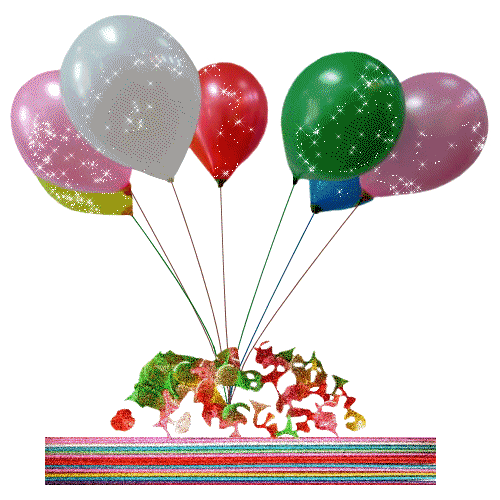 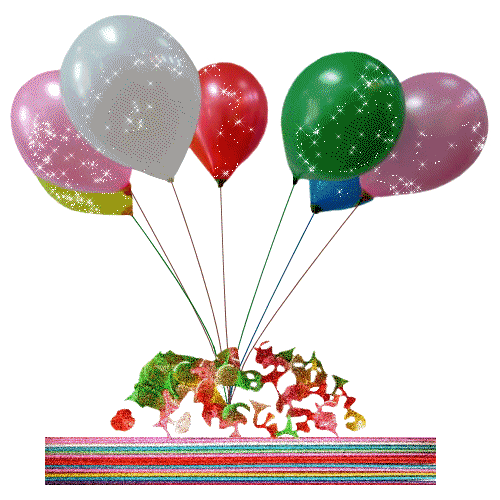 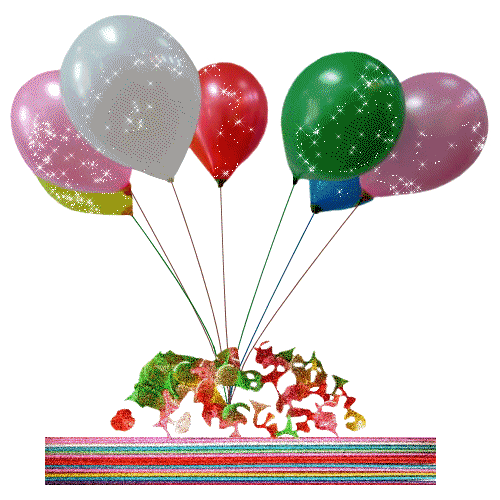 Наша школа – это храм науки,
 Дом уюта, светлый уголок, 
Добрые учительские руки,
 Первый и последний наш звонок.
Через годы, через расстояния,На любой дороге, в стороне любойШколе ты не скажешь «До свидания»!Школа не прощается с тобой!
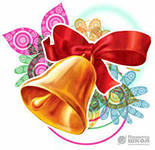 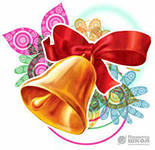